From Physics to Biomedical EngineeringA Teaching Experience
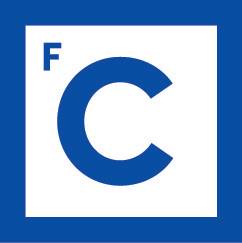 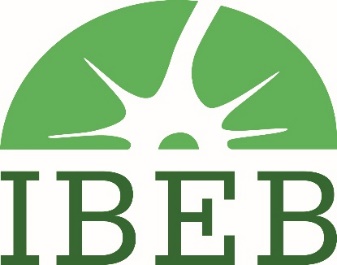 Nuno Matela
Faculdade de Ciências da Universidade de Lisboa
Departamento de Física
Instituto de Biofísica e Engenharia Biomédica
1
Timeline
PhD in Biomedical Engineering and Biophysics (2002-2008)
Coordinator of the PhD in Biomedical Engineering and Biophysics (2018-2023)
Bachelor in Technological Physics Engineering (1996-2002)
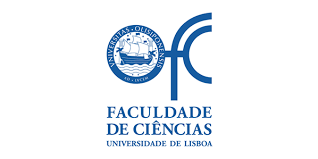 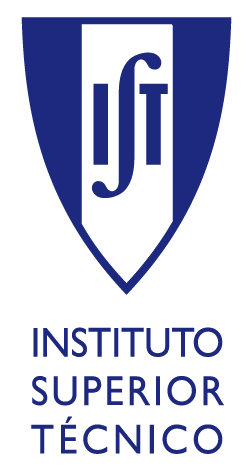 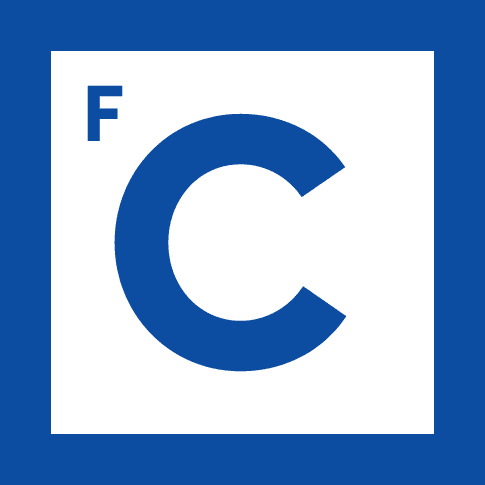 2023
2018
2008
1996
2002
2016
2011
2013
2022
2000
2003
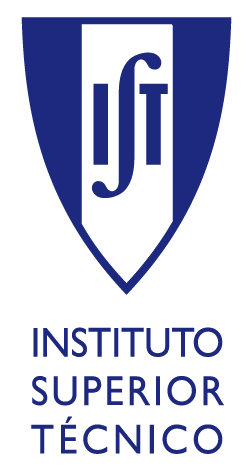 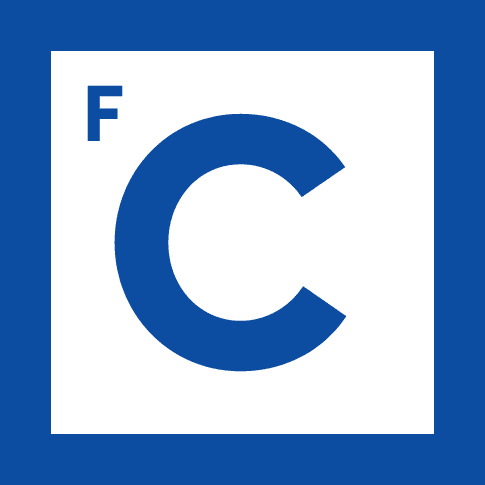 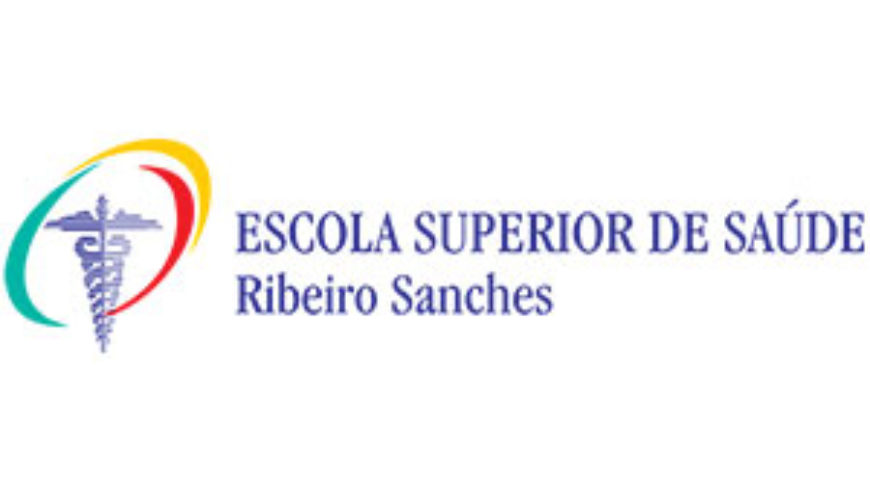 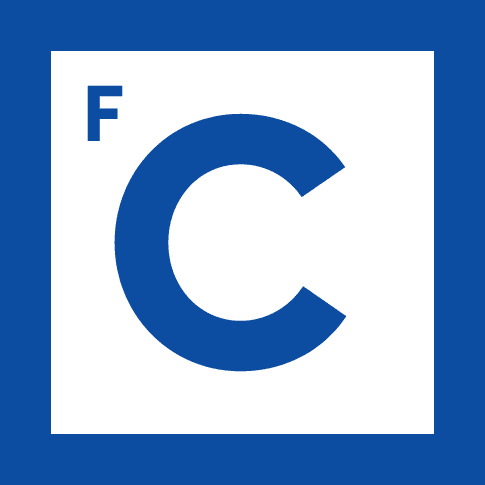 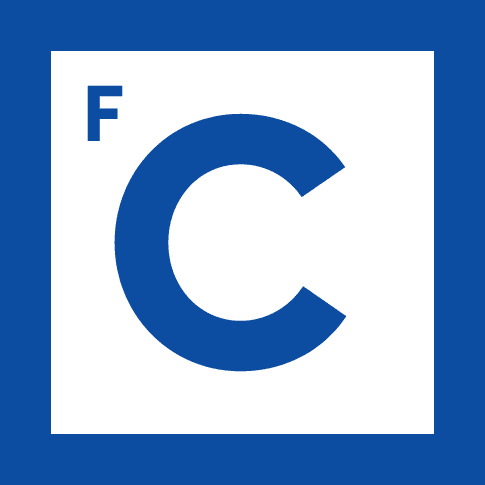 Member of the Pedagogical Council (since 2022)
Member of the Ethics Committee (since 2022)
Coordinator of the BachelorD in Biomedical Engineering and Biophysics (since 2023)
Assistant Professor 
Biomedical Engineering
(Since 2016)
Adjunct – Coordinator Professor 
Radiology, Pharmacy, Clinical Analysis
(2003-2013)
Invited Assistant Professor 
Biomedical Engineering
(2011-2016)
Practical Classes Assistant
Physics
(2000-2003)
Other Scientific / Academic Activities
Researcher at Instituto de Biofísica e Engenharia Biomédica
Main Topics of Research:
 Medical Imaging
 Cancer Diagnosis
 Medical Devices
Theses supervision and co-supervision:
 7 PhD Theses (6 ongoing) 
 104 Master Theses (18 ongoing)
Member of Rede Saúde from ULisboa
 Member of the Working Group Innovation & Knowledge Transfer
Member of the National Cancer Hub
 Member of the Working Group Diagnosis and Treatment
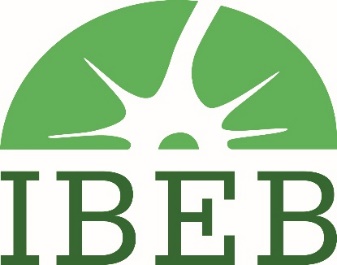 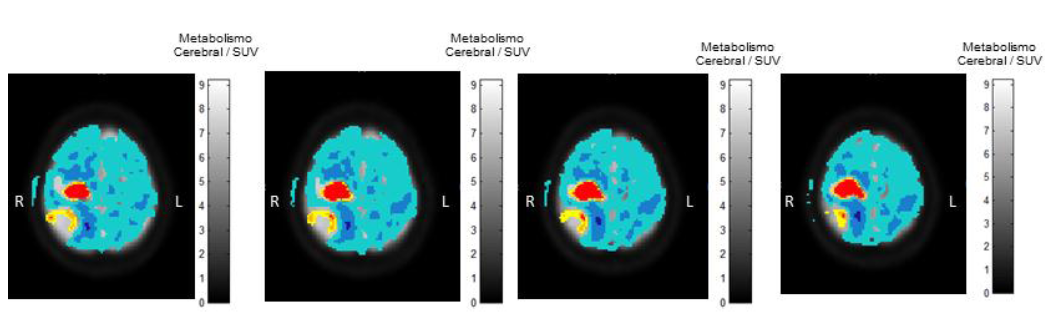 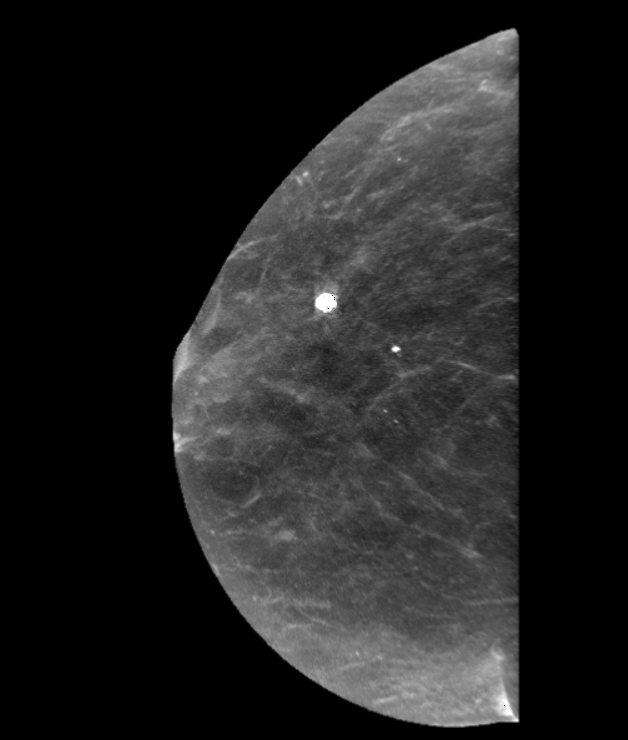 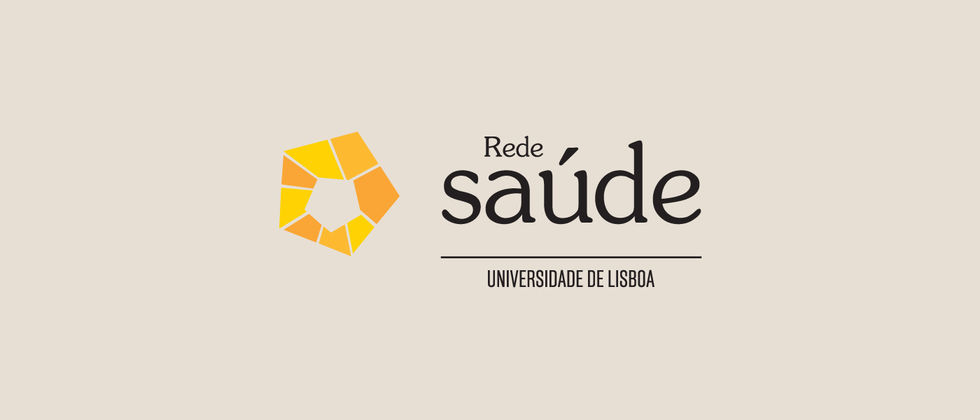 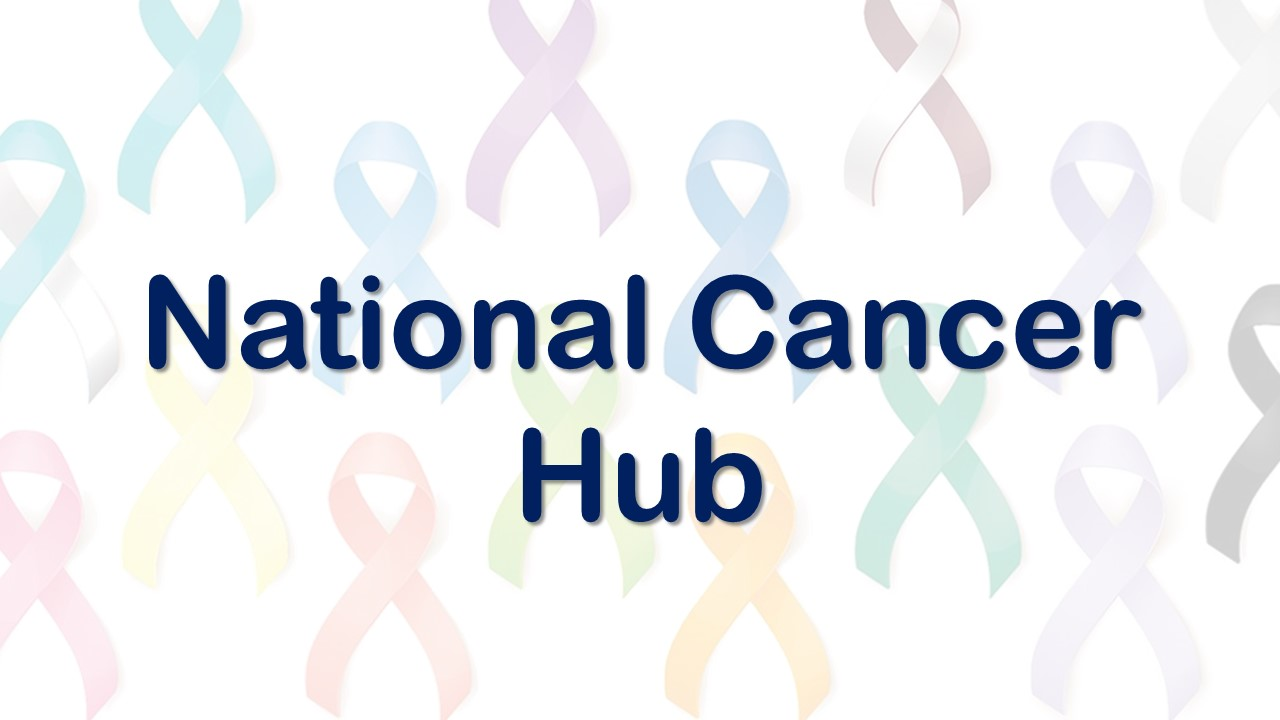 3
Teaching Experience
The first time I entered a classroom as a teacher I was 20 years old
 There were not enough seats for all the students
 Many of the students were older than me
 Had no pedagogical preparation
 Had a list of exercises to solve during the class, but no solutions
 At least I had older colleagues who had taught those classes in the years before to ask for hints
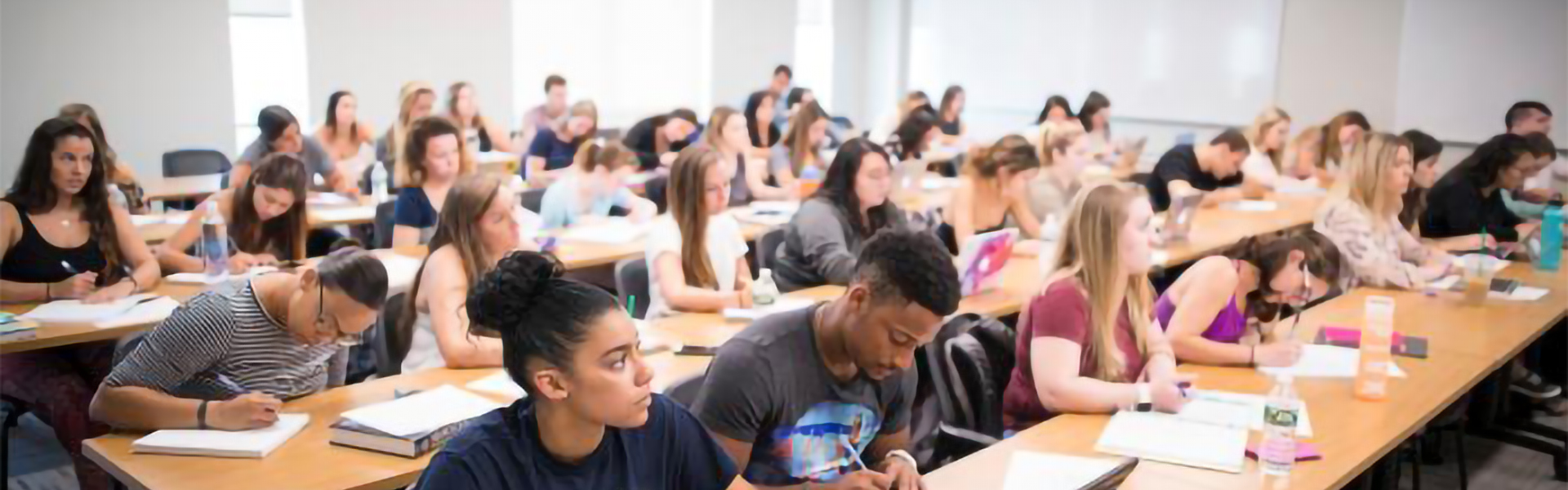 4
Teaching Experience
Three years later I was hired to create three new courses for a recently created degree
 Analyse how reference books are organized
 Discuss with teachers who will teach students in subsequent years and with future employers to understand what they expect students to know
 Look around and see how other colleges are teaching these subjects
 Always discuss the syllabus with the degree coordinator
 Avoid overloading students with too much content and too much work *
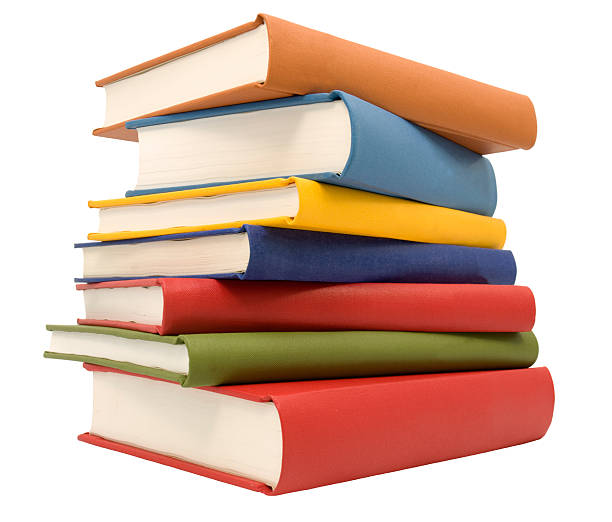 Workload estimators:
https://cat.wfu.edu/resources/workload2/
https://ubcoapps.elearning.ubc.ca/time-estimator/
5
Teaching Experience
Currently:
 Courses in the first year of the Bachelor in Biomedical Engineering and Biophysics
 Courses in the first year of the Master in Biomedical Engineering and Biophysics
Solutions (all inherited from the previous teachers) that have been working well:
 Much of the evaluation is continuous evaluation (projects, reports, essays)
 Let the students define the topics and goals of their projects/theses
 Discuss with your colleagues the possibility of having different parts of the same project being developed in different courses
 Encourage the students to continue with the project after the course is finished
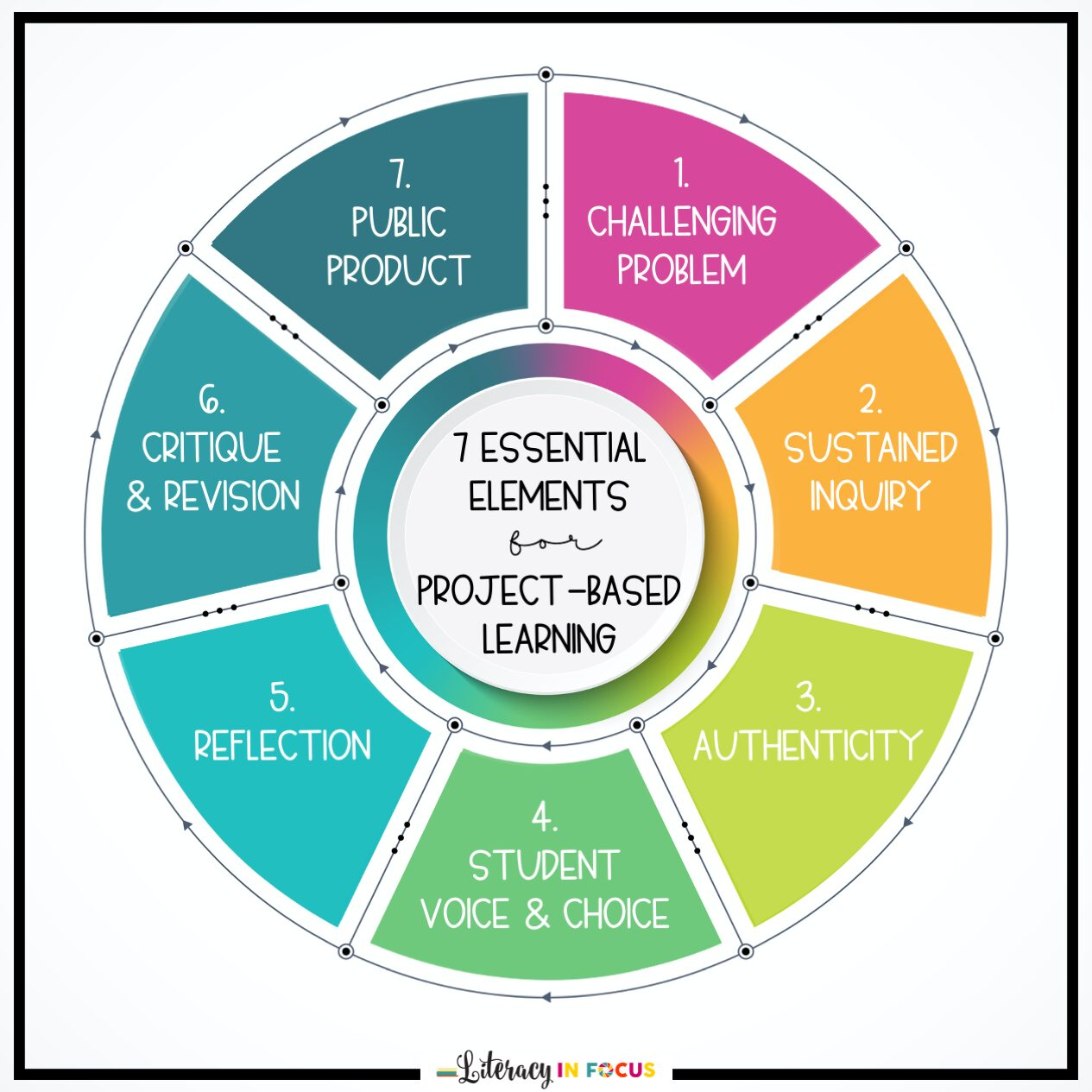 6
Closing Remarks
Take advantage of all the pedagogical training actions provided 
Read carefully all the comments in the pedagogical surveys
Consider making your own surveys during or at the end of the course
Don’t be afraid of trying different evaluation strategies 
A quiz like a bar quiz may replace a written test
Try to call your students by their names
Remember that a single class may have a big impact on the future choices of your students
Be available for your students. The students are the reason we were hired
7
Thank you for your attention







nmatela@fc.ul.pt
Ext 520505
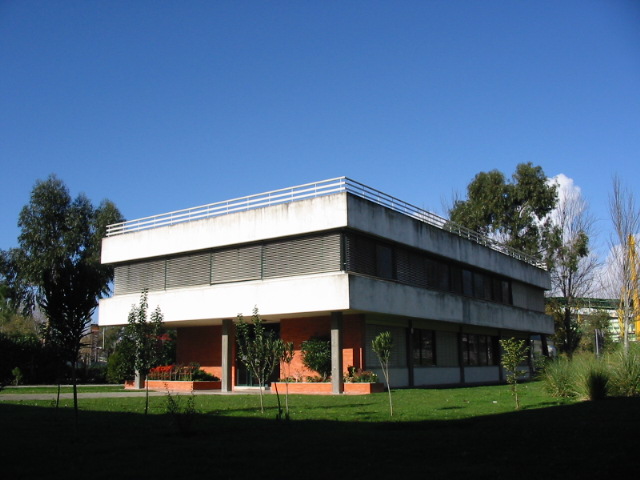 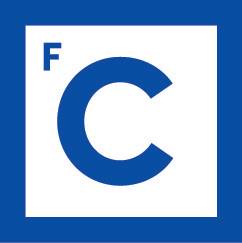 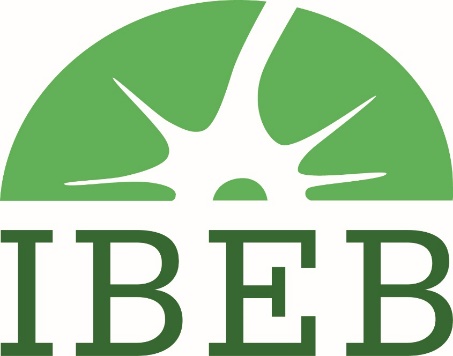 8